RESOURCE PLANNING
Operations Management
Antony Paulraj
March 31, 2020
Resource Planning
At the heart of any organization

Starts with sales and operations plans and plans the input requirements

A process relative to the firm’s competitive priorities and an important part of managing supply chains
Back-Office Processes	Front-Office Processes
Data Analysis
Product costing
Job costs
Human
Resources
Benefits
Payroll
Sales and Marketing
Sales orders
Pricing system
Manufacturing
Material requirements planning
Scheduling
ERP System
Customer Service
Field service
Quality
Accounting and Finance
Accounts payable and receivable
General ledgers
Asset management
Supply-Chain
Management
Forecasting
Purchasing
Distribution
Enterprise Resource Planning
Materials Requirements Planning
MRP is a computerized information system to manage dependent demand inventory and schedule orders

Translates the master production schedule into requirements for all subassemblies, components, and raw materials through the MRP explosion
Dependent demand
Quantity required varies with the production plans of other items
Component
Parent
Authorized
master production
schedule
Other
sources
of demand
Engineering
and process
designs
Inventory
transactions
Inventory
records
Bills of
materials
MRP
explosion
Material
requirements
plan
MRP Inputs
2000 –
1500 –
1000 –
500 –
0
2000 –
1500 –
1000 –
500 –
0
Order
1000 on
day 3
Order
1000 on
day 8
Rims
Bicycles
Reorder point
|	|	|	|	|	|	|	|	|	|
	1				5					10
                      Day
|	|	|	|	|	|	|	|	|	|
	1				5					10
                      Day
(b) Component demand
(a) Parent inventory
Demand Patterns
Lumpy Dependent Demand Resulting from Continuous Independent Demand
Bill of Materials
A record of all components of an item
Shows the parent-component relationship
The usage quantities are derived from engineering and process design
Some common terms 
End items
Intermediate items
Subassemblies
Purchased items
Part commonality (sometimes called standardization of parts or modularity)
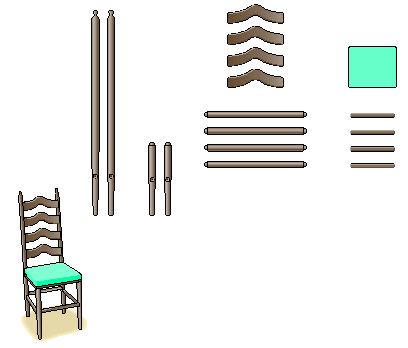 Back slats
Seat cushion
Leg supports
Seat-frame boards
Back legs
Front legs
A 
Ladder-back chair
Bill of Materials
B (1)
Ladder-back
subassembly
C (2)
Seat
subassembly
D (2)
Front 
legs
E (4)
Leg
supports
F (2)
Back legs
G (4)
Back slats
H (1)
Seat frame
I (1)
Seat cushion
J (4)
Seat-frame boards
Bill of Materials
A
Ladder-back
chair
BOM for a Ladder-Back Chair
Master Production Schedule (MPS)
Details how many end items will be produced within specified periods of time
It breaks the sales and operations plan into specific product schedules
Create a prospective MPS and test whether it meets the schedule with available resources
Sums of quantities must equal sales and operational plan
Production must be allocated efficiently over time
Capacity limitations and bottlenecks may be determined
150
150
120
120
200
200
200
200
670
670
Master Production Schedule (MPS)
Projected on-handinventory at endof this week
Projectedrequirementsthis week
MPS quantitydue at startof this week
On-handinventory at end of last week
=
+
–
38 chairs alreadypromised fordelivery in week 1
55 chairscurrentlyin stock
MPS quantity(0 for week 1)
=
+
–
Inventory
Developing a MPS
Step 1:	Calculate projected on-hand inventories
where:
  Projected requirements  = max(Forecast, Customer orders booked)
= 17 chairs
Item: Ladder-back chair
April
Quantity on Hand:
1
2
30
30
Forecast
Customer orders (booked)
38
27
Projected on-hand inventory
17
–13
0
0
MPS quantity
MPS start
Developing a MPS
Explanation:
Forecast is less than booked orders in week 1; projected on-hand inventory balance = 55 + 0 – 38 = 17.
55
Explanation:
Forecast exceeds booked orders in week 2; projected on-hand inventory balance = 17 + 0 – 30 = –13. The shortage signals a need to schedule an MPS quantity for completion in week 2.
Master Production Schedule for Weeks 1 and 2
17 chairs ininventory at theend of week 1
MPS quantityof 150 chairs
Forecast of30 chairs
=
+
–
Inventory
Developing a MPS
Step 2:	Determine the timing and size of MPS quantities
The goal is to maintain a nonnegative projected on-hand inventory balance
As shortages are detected, MPS quantities should be scheduled to cover them
= 137 chairs
Application 15.1
Determine the MPS for Product A that has a 50-unit policy and 5 units on hand. The demand forecast and booked orders are shown in the partially completed plan given in the Student Notes. The lead time is one week. Here is the completed plan. You might want to ask a question or two on how they would respond to a customer request for a specific week and order quantity.
Application 15.1
SOLUTION
Application 15.1
SOLUTION
Master Production Schedule (MPS)
Available-to-promise (ATP) inventory
The quantity of an end item that marketing can promise to deliver on specific dates
It is the difference between customer orders already booked and the quantity that operations is planning to produce
Freezing the MPS

Reconciling the MPS with sales and operations plans
Master Production Schedule (MPS)
Item: Ladder-back chair
Order Policy: 150 units
Lead Time: 1 week
April
May
Quantityon Hand:
55
1
2
3
4
5
6
7
8
30
30
30
30
35
35
35
35
Forecast
Customerorders booked
38
27
24
8
0
0
0
0
Projected on-hand inventory
17
137
107
77
42
7
122
87
MPS quantity
0
150
0
0
0
0
150
0
MPS start
150
0
0
0
0
150
0
0
Explanation:
On-hand inventory balance = 17 + 150 – 30 = 137. The MPS quantity is needed to avoid a shortage of 30 – 17 = 13 chairs in week 2.
Explanation:
The time needed to assemble 150 chairs is 1 week. The assembly department must start assembling chairs in week 1 to have them ready by week 2.
Item: Ladder-back chair
Order Policy: 150 units
Lead Time: 1 week
April
May
Quantityon Hand:
55
1
2
3
4
5
6
7
8
30
30
30
30
35
35
35
35
Forecast
Customerorders booked
38
27
24
8
0
0
0
0
Projected on-hand inventory
17
137
107
77
42
7
122
87
MPS quantity
0
150
0
0
0
0
150
0
MPS start
150
0
0
0
0
150
0
0
Available-to-promise (ATP)inventory
17
91
150
Master Production Schedule (MPS)
MPS Record with 
an ATP Row
Explanation:
The total of customer orders booked until the next MPS receipt is 38 units. The ATP = 55 (on-hand) + 0 (MPS quantity) – 38 = 17.
Explanation:
The total of customer orders booked until the next MPS receipt is 27 + 24 + 8 = 59 units. The ATP = 150 (MPS quantity) – 59 = 91 units..
Materials Requirements Planning
Planning Factors
Planning lead time
For purchased items planning lead time is the time allowed for receiving a shipment from the supplier
For manufactured the planning lead time consists of estimates for
Setup time
Processing time
Materials handling time between operations
Waiting time
Planning Factors
Lot-sizing rules
L4L – Lot for lot
FOQ – Fixed order quantity
POQ – Periodic order quantity

Fixed order quantity (FOQ) rule maintains the same order quantity each time an order is issued

Could be determined by quantity discounts, truckload capacity, minimum purchases, or EOQ
POQ lot size to arrive in week t
Total gross requirementsfor P week, includingweek t
Projected on-hand inventory balance at end of week t–1
–
=
Planning Factors
Periodic order quantity (POQ) rule allows a different order quantity for each order issue but tends to issue the order at predetermined time intervals
Figure 15.12 shows the application of the POQ rule for P = 3
Gross requirementsfor weeks 4, 5, and 6
Inventory at end of week 3
–
=
(POQ lot size)
Planning Factors
The first order using P = 3 is
(POQ lot size) = (120 + 0 + 150) – 117 = 153 units
Planning Factors
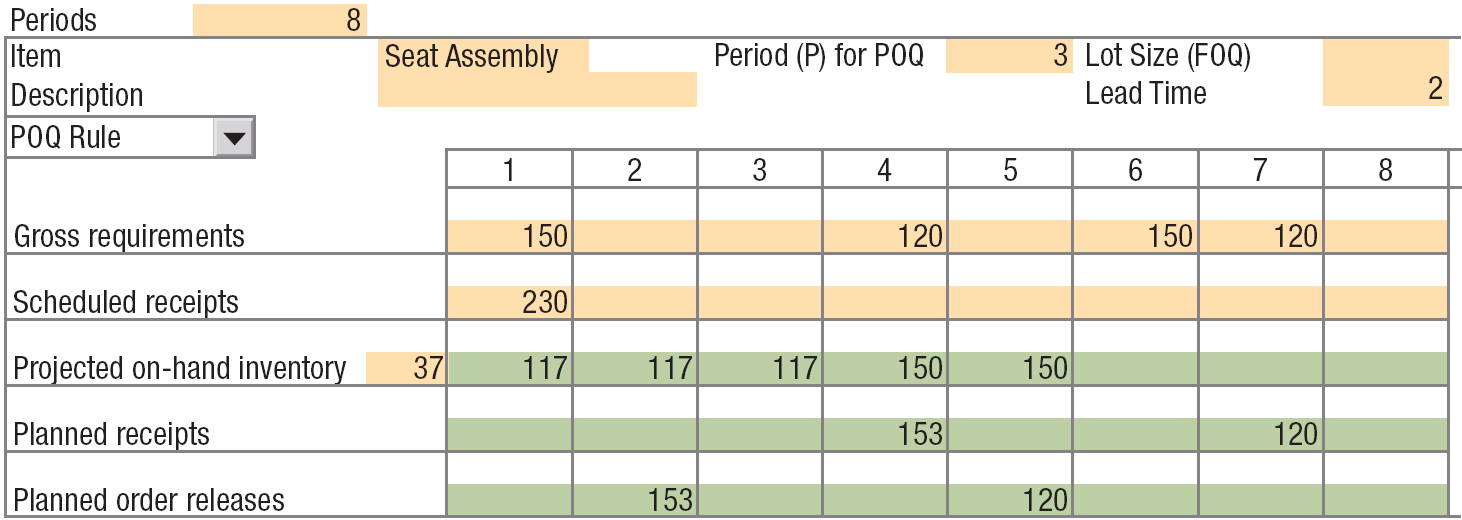 The POQ (P = 3) Rule for the Seat Subassembly
Gross requirementsfor week t
L4L lot size to arrive in week t
Projected on-hand inventory balance at end of week t–1
–
=
Gross requirementsin week 4
Inventory balance at end of week 3
–
=
(L4L lot size)
Planning Factors
Lot-for-lot (L4L) rule where the lot size covers the gross requirements of a single week
Figure 15.13 shows the application of the L4L
(L4L lot size) = 120 – 117 = 3 units
Planning Factors
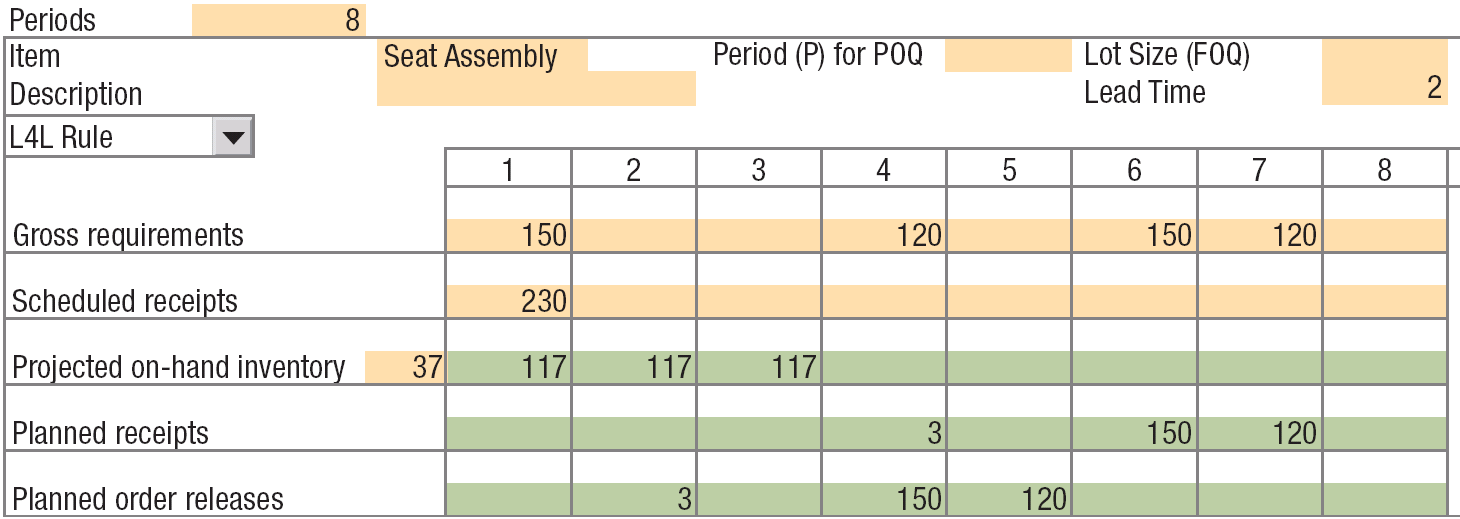 Figure 15.13 –	The L4L Rule for the Seat Subassembly
Application 15.2
Item H10-A is a produced item (not purchased) with an order quantity of 80 units. Complete the rest of its MRP record using the fixed order quantity (FOQ) rule
SOLUTION
20
Application 15.2
Item H10-A is a produced item (not purchased) with an order quantity of 80 units. Complete the rest of its MRP record using the fixed order quantity (FOQ) rule
SOLUTION
20
P =           = 4 weeks
80
20
Application 15.3
Now complete the H10-A record using a POQ rule. The P should give an average lot size of 80 units. Assume the average weekly requirements are 20 units.
Application 15.3
SOLUTION
20
Application 15.3
SOLUTION
20
Application 15.4
Revise the H10-A record using the lot-for-lot (L4L) Rule.  (Complete the highlighted section)
SOLUTION
20
Application 15.4
Revise the H10-A record using the lot-for-lot (L4L) Rule.  (Complete the highlighted section)
SOLUTION
20
227 + 227 + 77 + 187 + 187
5
FOQ:
= 181 units
150 + 150 + 0 + 0 + 0
5
POQ:
= 60 units
0 + 0 + 0 + 0 + 0
5
L4L:
= 0 units
Planning Factors
Comparing lot-sizing rules
Planning Factors
Lot sizes affect inventory costs and setup and ordering costs

The FOQ rule generates a high level of average inventory because it creates inventory remnants

The POQ rule reduces the amount of average on-hand inventory because it does a better job of matching order quantity to requirements

The L4L rule minimizes inventory investment, but it also maximizes the number of orders placed
Planning Factors
Safety stock for dependent demand items with lumpy demand (gross requirements) is helpful only when future gross requirements, the timing or size of scheduled receipts, and the amount of scrap that will be produced are certain

Safety stock is used for end items and purchased items to protect against fluctuating customer orders and unreliable suppliers
Planning Factors
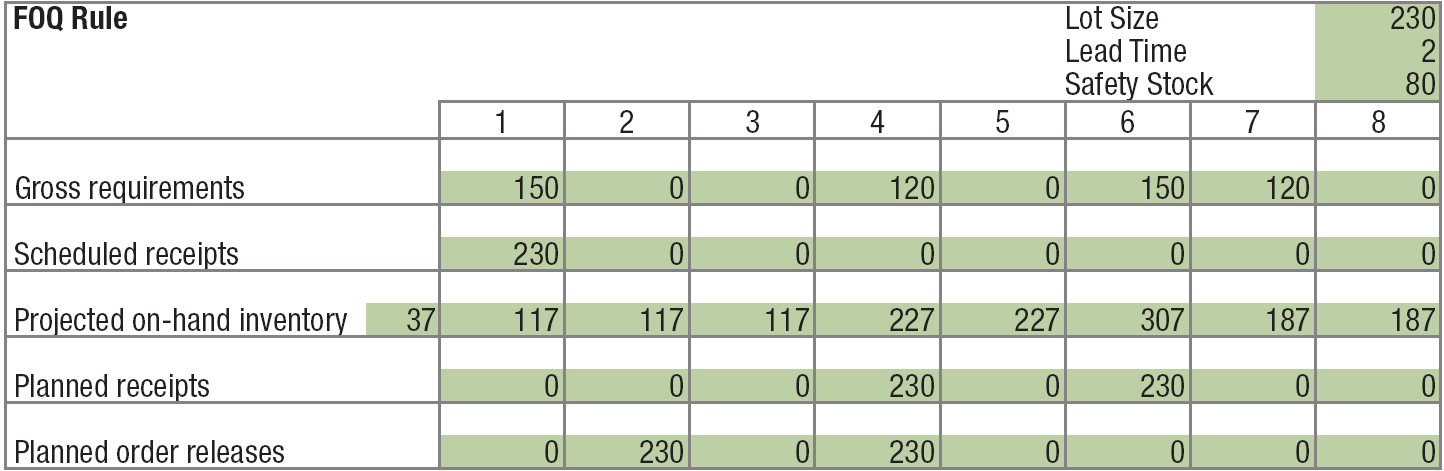 Inventory Record for the Seat Subassembly Showing the Application of a Safety Stock
MRP Explosion
Translates the MPS and other sources of demand into the requirements needed for all of the subassemblies, components, and raw materials the firm needs to produce parent items
An item’s gross requirements are derived from three sources
The MPS for immediate parents that are end items
The planned order releases for parents below the MPS level
Any other requirements not originating in the MPS, such as the demand for replacement parts
B (1)
Ladder-back
subassembly
C (1)
Seat
subassembly
D (2)
Front 
legs
E (4)
Leg
supports
F (2)
Back legs
G (4)
Back slats
H (1)
Seat frame
I (1)
Seat cushion
J (4)
Seat-frame boards
Bill of Materials
A
Ladder-back
chair
BOM for a Ladder-Back Chair
C(1)
Seatsubassembly
H(1)
Seatframe
I(1)
Seatcushion
J(4)
Seat-frameboards
MRP Explosion
BOM for the Seat  Subassembly
Item: Seat subassembly
Lot size: 230 units


Lead 
time: 2 weeks
Week
1
2
3
4
5
6
7
8
Gross requirements
0
0
0
0
150
120
150
120
Scheduled receipts
0
0
0
0
0
0
0
230
Projected on-hand inventory
37
117
117
227
227
77
187
187
117
Planned receipts
230
230
Planned order releases
230
230
MRP Explosion
MRP Explosion of Seat Assembly Components
[Speaker Notes: The series starts with the MRP record for the end item.]
Item: Seat subassembly
Lot size: 230 units


Lead 
time: 2 weeks
Week
1
2
3
4
5
6
7
8
Gross requirements
0
0
0
0
150
120
150
120
Planned receipts
230
230
Planned order releases
230
230
MRP Explosion
MRP Explosion of Seat Assembly Components
[Speaker Notes: This is reduced to allow room for subsequent records. The middle of the record has been cut to allow space.

This slide advances automatically.]
Item: Seat subassembly
Lot size: 230 units


Lead 
time: 2 weeks
Week
1
2
3
4
5
6
7
8
Gross requirements
0
0
0
0
150
120
150
120
Planned receipts
230
230
Planned order releases
230
230
Item: Seat frames
Lot size: 300 units


Lead 
time: 1 week
Item: Seat cushion
Lot size: L4L


Lead 
time: 1 week
Week
Week
1
2
3
4
5
6
7
8
1
2
3
4
5
6
7
8
Gross requirements
Gross requirements
Scheduled receipts
Scheduled receipts
300
0
0
0
0
0
0
0
0
0
0
0
0
0
0
0
Projected on-hand inventory
Projected on-hand inventory
40
0
Planned receipts
Planned receipts
Planned order releases
Planned order releases
MRP Explosion
[Speaker Notes: These are the two records for level one items.]
Item: Seat subassembly
Lot size: 230 units


Lead 
time: 2 weeks
Week
1
2
3
4
5
6
7
8
Gross requirements
0
0
0
0
150
120
150
120
Planned receipts
230
230
Planned order releases
230
230
Usage quantity: 1
Usage quantity: 1
Item: Seat frames
Lot size: 300 units


Lead 
time: 1 week
Item: Seat cushion
Lot size: L4L


Lead 
time: 1 week
Week
Week
1
2
3
4
5
6
7
8
1
2
3
4
5
6
7
8
Gross requirements
Gross requirements
230
230
0
0
Scheduled receipts
Scheduled receipts
300
0
0
0
0
0
0
0
0
0
0
0
0
0
0
0
Projected on-hand inventory
Projected on-hand inventory
40
0
Planned receipts
Planned receipts
Planned order releases
Planned order releases
MRP Explosion
[Speaker Notes: These are the two records for level one items.]
Item: Seat subassembly
Lot size: 230 units


Lead 
time: 2 weeks
Week
1
2
3
4
5
6
7
8
Gross requirements
0
0
0
0
150
120
150
120
Planned receipts
230
230
Planned order releases
230
230
Usage quantity: 1
Usage quantity: 1
Item: Seat frames
Lot size: 300 units


Lead 
time: 1 week
Item: Seat cushion
Lot size: L4L


Lead 
time: 1 week
Week
Week
1
2
3
4
5
6
7
8
1
2
3
4
5
6
7
8
Gross requirements
Gross requirements
230
0
230
230
0
230
0
0
0
0
Scheduled receipts
Scheduled receipts
300
0
0
0
0
0
0
0
0
0
0
0
0
0
0
0
Projected on-hand inventory
Projected on-hand inventory
40
0
Planned receipts
Planned receipts
Planned order releases
Planned order releases
MRP Explosion
[Speaker Notes: These are the two records for level one items.]
Item: Seat subassembly
Lot size: 230 units


Lead 
time: 2 weeks
Week
1
2
3
4
5
6
7
8
Gross requirements
0
0
0
0
150
120
150
120
Planned receipts
230
230
Planned order releases
230
230
Item: Seat frames
Lot size: 300 units


Lead 
time: 1 week
Item: Seat cushion
Lot size: L4L


Lead 
time: 1 week
Week
Week
1
2
3
4
5
6
7
8
1
2
3
4
5
6
7
8
Gross requirements
Gross requirements
230
0
230
0
230
0
230
0
0
0
0
0
0
0
0
0
Scheduled receipts
Scheduled receipts
300
0
0
0
0
0
0
0
0
0
0
0
0
0
0
0
Projected on-hand inventory
Projected on-hand inventory
40
110
180
180
180
180
0
0
0
0
0
0
40
110
110
0
0
0
Planned receipts
Planned receipts
300
230
230
Planned order releases
Planned order releases
300
230
230
MRP Explosion
[Speaker Notes: These are the two records for level one items.]
Item: Seat frames
Lot size: 300 units


Lead 
time: 1 week
Item: Seat cushion
Lot size: L4L


Lead 
time: 1 week
Week
Week
1
2
3
4
5
6
7
8
1
2
3
4
5
6
7
8
Gross requirements
Gross requirements
230
0
230
0
230
0
230
0
0
0
0
0
0
0
0
0
Planned receipts
Planned receipts
300
230
230
Planned order releases
Planned order releases
300
230
230
Item: Seat-frame boards
Lot size: 1500 units


Lead 
time: 1 week
Week
1
2
3
4
5
6
7
8
Gross requirements
Scheduled receipts
0
0
0
0
0
0
0
0
Projected on-hand inventory
200
Planned receipts
Planned order releases
MRP Explosion
[Speaker Notes: Once again, these are reduced and shortened for clarity.

This slide advances automatically.]
Item: Seat frames
Lot size: 300 units


Lead 
time: 1 week
Item: Seat cushion
Lot size: L4L


Lead 
time: 1 week
Week
Week
1
2
3
4
5
6
7
8
1
2
3
4
5
6
7
8
Gross requirements
Gross requirements
230
0
230
0
230
0
230
0
0
0
0
0
0
0
0
0
Planned receipts
Planned receipts
300
230
230
Planned order releases
Planned order releases
300
230
230
Usage quantity: 4
Item: Seat-frame boards
Lot size: 1500 units


Lead 
time: 1 week
Week
1
2
3
4
5
6
7
8
Gross requirements
0
0
0
0
0
1200
0
0
Scheduled receipts
0
0
0
0
0
0
0
0
Projected on-hand inventory
200
Planned receipts
Planned order releases
MRP Explosion
[Speaker Notes: Once again, these are reduced and shortened for clarity.

This slide advances automatically.]
Item: Seat frames
Lot size: 300 units


Lead 
time: 1 week
Item: Seat cushion
Lot size: L4L


Lead 
time: 1 week
Week
Week
1
2
3
4
5
6
7
8
1
2
3
4
5
6
7
8
Gross requirements
Gross requirements
230
0
230
0
230
0
230
0
0
0
0
0
0
0
0
0
Planned receipts
Planned receipts
300
230
230
Planned order releases
Planned order releases
300
230
230
Item: Seat-frame boards
Lot size: 1500 units


Lead 
time: 1 week
Week
1
2
3
4
5
6
7
8
Gross requirements
0
0
0
0
0
1200
0
0
Scheduled receipts
0
0
0
0
0
0
0
0
Projected on-hand inventory
200
500
500
500
500
500
200
200
200
Planned receipts
1500
Planned order releases
1500
MRP Explosion
[Speaker Notes: Once again, these are reduced and shortened for clarity.

This slide advances automatically.]
MRP and the Environment
Consumer and government concern about the deterioration of the natural environment has driven manufacturers to reengineer their processes to become more environmentally friendly

Companies can modify their MRP systems to help track these waste and plans for their disposal
Application 15.5
A firm makes a product (Item A) from three components (intermediate Items B and D, and purchased item C). The latest MPS for product A calls for completion of a 250-unit order in week 8, and its lead time is 2 weeks. The master schedule and bill of material for Product A are given below.
A
B(1)
C(1)
D(2)
C(2)
B(1)
C(2)
Application 15.5
Develop a material requirements plan for items B, C, and D, given the following inventory data. Blank MRP records are provided in the Student Notes, and the completed records are shown on the next slide.
Application 15.5
SOLUTION
An item’s gross requirements cannot be derived until all of its immediate parents are processed. Thus we must begin with Item D. Its only immediate parent is item A, and its planned “production plan” is shown by the MPS start row. Note the 2-for-1 usage quantity when deriving D’s gross requirements.
Application 15.5
We can do item B next, because the planned “production quantities” for its two immediate parents (A and D) are known. Item C cannot be done yet, because one of its parents is item B, and its PORs are still unknown.
Application 15.5
We can do item B next, because the planned “production quantities” for its two immediate parents (A and D) are known. Item C cannot be done yet, because one of its parents is item B, and its PORs are still unknown.
Application 15.5
Finally we can do Item C, because we now know the planned “production quantities” of both of its immediate parents (A and B). Note that the usage quantity for its parent B is 2-for-1.
Solved Problem 2
The order policy is to produce end item A in lots of 50 units. Using the data shown in Figure 15.20 and the FOQ lot-sizing rule, complete the projected on-hand inventory and MPS quantity rows. Then complete the MPS start row by offsetting the MPS quantities for the final assembly lead time. Finally, compute the available-to-promise inventory for item A. If in week 1 a customer requests a new order for 30 units of item A, when is the earliest date the entire order could be shipped?
Solved Problem 2
MPS Record for End Item A
Projected on-handinventory at endof week 2
On-handinventory inweek 1
MPS quantitydue in week 2
Requirementsin week 2
=
+
–
Solved Problem 2
SOLUTION
The projected on-hand inventory for the second week is
= 25 + 0 – 20 = 5 units
where requirements are the larger of the forecast or actual customer orders booked for shipment during this period. No MPS quantity is required.
Without an MPS quantity in the third period, a shortage of item A will occur: 5 + 0 – 40 = –35. Therefore, an MPS quantity equal to the lot size of 50 must be scheduled for completion in the third period. Then the projected on-hand inventory for the third week will be 5 + 50 – 40 = 15.
Available-to-promise inweek 1
On-handquantity inweek 1
Orders booked upto week 3 when thenext MPS arrives
MPS quantityin week 1
=
+
–
Solved Problem 2
Figure 15.21 shows the projected on-hand inventories and MPS quantities that would result from completing the MPS calculations. The MPS start row is completed by simply shifting a copy of the MPS quantity row to the left by one column to account for the 1-week final assembly lead time. Also shown are the available-to-promise quantities. In week 1, the ATP is
= 5 + 50 – (30 + 20) = 5 units
Available-to-promise inweek 3
Orders booked upto week 7 when thenext MPS arrives
MPS quantityin week 3
=
–
Solved Problem 2
The ATP for the MPS quantity in week 3 is
= 50 – (5 + 8 + 0 + 2) = 35 units
The other ATPs equal their respective MPS quantities because no orders are booked for those weeks. As for the new order for 30 units in week 1, the earliest it can be shipped is week 3 because the ATP for week 1 is insufficient. If the customer accepts the delivery date of week 3, the ATP for week 1 will stay at 5 units and the ATP for week 3 will be reduced to 5 units. This acceptance allows the firm the flexibility to immediately satisfy an order for 5 units or less, if one comes in. When the MPS is updated next, the customer orders booked for week 3 would be increased to 35 to reflect the new order’s shipping date.
Solved Problem 2
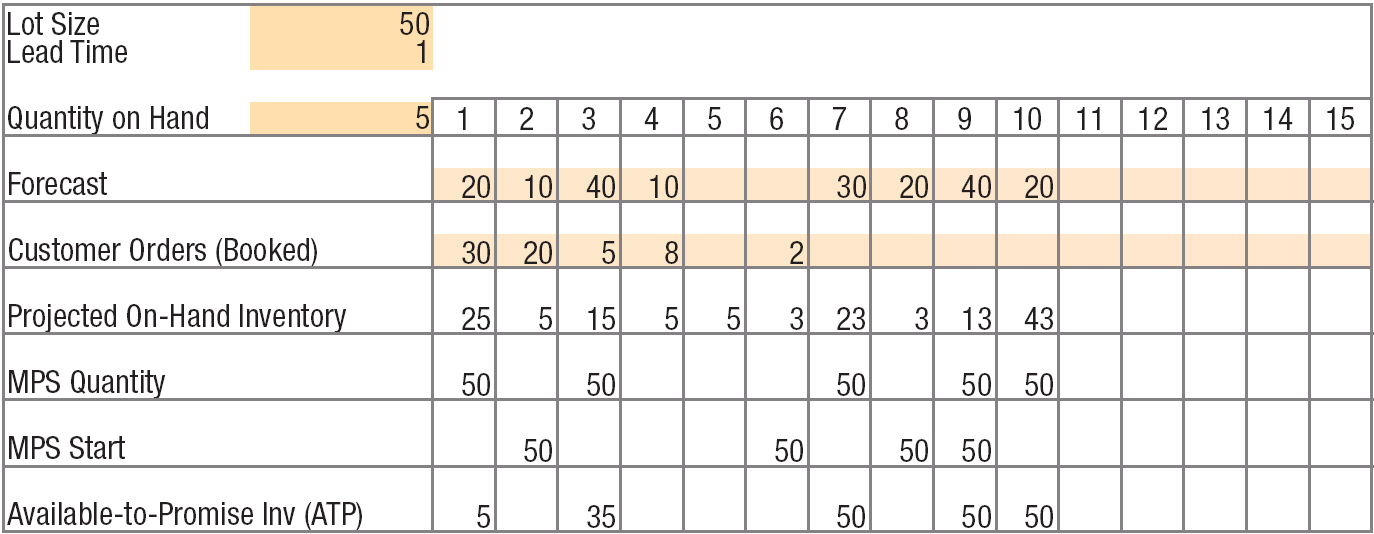 Completed MPS Record for End Item A
A
LT = 2
B (1)
C (2)
LT = 1
LT = 2
D (1)
LT = 3
Solved Problem 3
The MPS start quantities for product A calls for the assembly department to begin final assembly according to the following schedule: 100 units in week 2; 200 units in week 4; 120 units in week 6; 180 units in week 7; and 60 units in week 8. Develop a material requirements plan for the next 8 weeks for items B, C, and D. The BOM for A is shown in Figure 15.22, and data from the inventory records are shown in Table 15.1.
BOM for Product A
Solved Problem 3
SOLUTION
We begin with items B and C and develop their inventory records, as shown in Figure 15.23. The MPS for product A must be multiplied by 2 to derive the gross requirements for item C because of the usage quantity. Once the planned order releases for item C are found, the gross requirements for item D can be calculated.
Solved Problem 3
20
Inventory Records for Items B, C, and D
Solved Problem 3
0
Inventory Records for Items B, C, and D
Solved Problem 3
425
Inventory Records for Items B, C, and D